Семейный бюджет
Узнай пословицу
Страхование
Финансовая безопасность
Подумаем - посчитаем
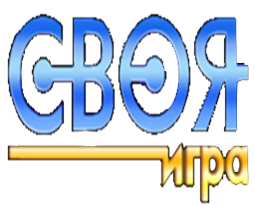 Семейный бюджет
10
20
30
40
50
Узнай пословицу
10
20
30
40
50
Страхование
10
20
30
40
50
Финансовая безопасность
10
20
30
40
50
Подумаем-посчитаем
10
20
30
40
50
[Speaker Notes: Автор шаблона Салиш С.С., учитель начальных классов СШ №53 г. Актобе.]
Семейный бюджет
10
Семья  всё время тратит больше, чем получает,  влезает в долги, …
 О каком типе семейного бюджета идёт речь?
Семейный бюджет
10
Дефицитный тип бюджета
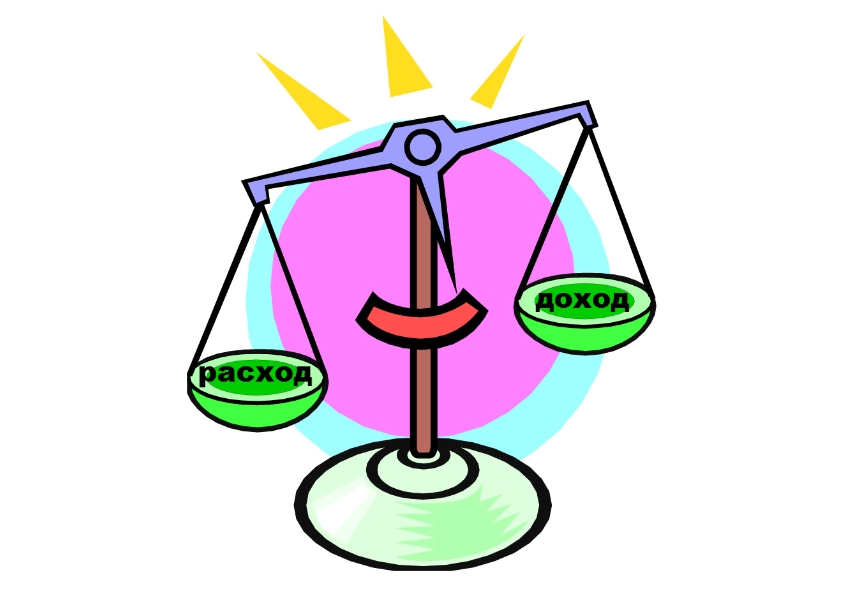 Семейный бюджет
20
Это та сумма денег, которую работник получает от нанимателя, работодателя за выполнение своих обязанностей: а) в стандартных условиях труда и б) в стандартном объёме и со стандартным качеством
Семейный бюджет
20
Заработная плата
Семейный бюджет
30
Назовите четыре самых распространённых способа получения доходов семейного бюджета
Семейный бюджет
30
Заработная плата
Социальные выплаты
Доходы от владения собственностью
Заёмные средства
40
Семейный бюджет
40
Это что-то, чем ты владеешь и что разрешаешь банку забрать и продать, если вовремя не вернёшь одолженные деньги.    Обычно банк берёт в это твою квартиру. И если ты не сможешь рассчитаться с банком, он имеет право тебя из квартиры выселить и её продать. А ты иди жить куда хочешь.
  О чём идёт речь?
Семейный бюджет
40
Залог
Семейный бюджет
50
Что такое материнский капитал?
Кто, кому и когда его даёт?
Когда после получения материнского капитала, его можно использовать и на какие цели?
Семейный бюджет
50
Материнский капитал – это социальное пособие. Его дают после рождения второго ребёнка один раз в жизни.
  Использовать можно тогда, когда ребёнку исполнится 3 года, на улучшение жилищных условий, на оплату за обучение других детей, на повышение будущей пенсии мамы.
Узнай пословицу
10
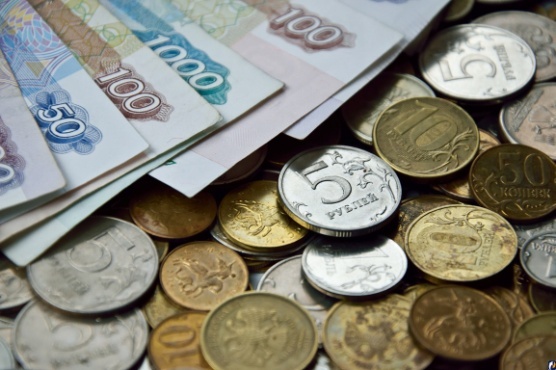 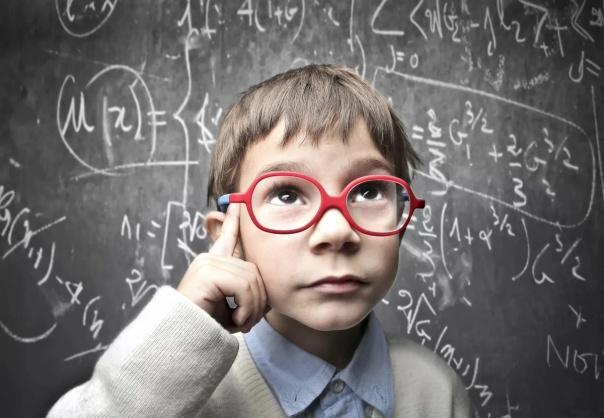 есть,   а
нет.
Узнай пословицу
10
Деньги есть, а ума нет.
Узнай пословицу
20
Узнай пословицу
20
Время - деньги
30
Узнай пословицу
30
Что известная пословица предлагает взамен ста рублей?
Узнай пословицу
30
Не имей сто рублей, а имей сто друзей
Узнай пословицу
40
Что делает с рублём копейка?
Узнай пословицу
40
Копейка рубль бережёт
Узнай пословицу
50
Богат не тот, кто много зарабатывает, а тот, кто  …
Узнай пословицу
50
Богат не тот, кто много зарабатывает, а тот, кто  …
мало тратит
10
Избежать неприятностей в жизни порой невозможно. Но можно хотя бы сделать это и оно поможет  получить деньги, которые помогут и с бедой справиться, и не впасть в нищету.
О чём идёт речь?
Страхование
10
Страхование
Страхование
20
Лечение всех российских граждан осуществляется за счёт программы страхования здоровья, организованной государством, а потому каждый взрослый человек должен получить в специальной организации его, а иначе его может не принять доктор в поликлинике или больнице.
О чём идёт речь?
Страхование
20
Полис обязательного медицинского страхования (ОМС)
Страхование
30
Что означают аббревиатуры ОСАГО и КАСКО?
Что даёт ОСАГО и что даёт КАСКО?
Страхование
30
ОСАГО — обязательное страхование автогражданской ответственности

Многие считают, что КАСКО – комплексное автострахование, кроме ответственности.На самом деле, слово «КАСКО» произошло от итальянского «casco», которое переводится на русский язык как «борт» или «щит». Его история началась со страхования судов, перевозивших грузы. Однако, сейчас, термин КАСКО относится только к страхованию автомобилей.
Страхование
40
Болезнь всегда бьёт как по организму, так и семейному бюджету. Человек должен купить лекарства, возможно, сделать дополнительные платные анализы. Это все стоит немалых денег. И наконец, болея, человек не ходит некоторое время на работу и не получает плату за труд.
  Конечно, государство компенсирует ему эти потери дохода, но не в полном объёме.
  В виде чего и как происходит компенсация?
Страхование
40
В виде оплаты по листу временной нетрудоспособности (больничный лист)
Первые три дня оплачиваются за счёт организации, в которой работает  человек, далее – из гос.фонда страхования
50
Страхование
50
Даже если вы застраховали свою жизнь и здоровье, своё имущество, всегда в случае наступления неприятности или беды пройдёт некоторое время, прежде чем страховая компания выплатит вам страховое возмещение. Все это время вам нужно жить, т. е. питаться, осуществлять обязательные платежи. Иными словами, вам нужны деньги. Эти деньги должны быть у вас там, иначе придётся занимать, а это всегда сложно, неприятно и может быть очень дорого.
   О чём идёт речь?
Страхование
50
О подушке безопасности (резервный фонд, НЗ, …)
Специалисты считают, что оптимальным размером ежемесячных отчислений в резервный фонд являются 10% дохода.
Он должен быть не менее 3-6 средних заработных плат.
10
Финансовая безопасность
10
Они создают поддельные банки, а потом скрываются с собранными от доверчивых людей деньгами
 .




О ком идёт речь?
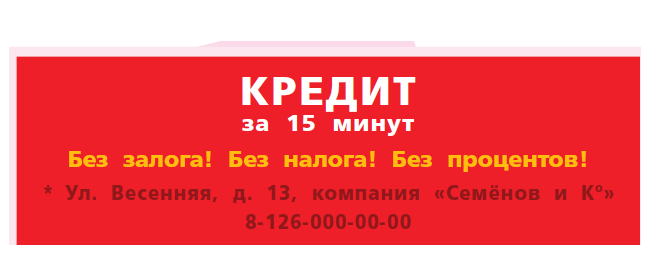 Финансовая безопасность
10
О мошенниках
Финансовая безопасность
20
Преступник, изготавливающий поддельные деньги, чтобы обманом поменять их на настоящие.
Финансовая безопасность
20
Фальшивомонетчик
Финансовая безопасность
30
В XX в. в СССР за изготовление и сбыт этого наказывали вплоть до высшей меры наказания (смертной казни). 
После распада СССР в России смертная казнь за это была отменена.
Сейчас за такое преступление предусматривается наказание от 5 до 15 лет лишения свободы.
Ответственность наступает, если лицо, использующее
это, знает, что они поддельные, но старается выдать их
за настоящие»
  
    О чём идёт речь?
Финансовая безопасность
30
О фальшивых деньгах
Финансовая безопасность
40
Назови основные виды финансовых мошенничеств
Финансовая безопасность
40
Мошенничество с банковскими картами
Интернет-мошенничество
Мобильные мошенничества
Финансовые пирамиды
Финансовая безопасность
50
Какие правила защиты надо использовать в банкомате?
Финансовая безопасность
50
Не стесняйтесь перед снятием денег с банкомата осмотреть и даже ощупать банкомат. Если видите что-то странное - черные углубления (дырочки) в корпусе или отрывается клавиатура - уходите подальше. Лучше оплатите покупку картой.
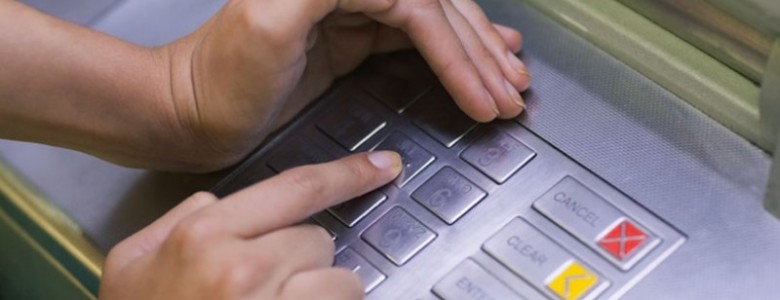 Подумаем - посчитаем
10
Представьте, что вы с мамой пришли в магазин купить новые кроссовки, но те, что понравились, стоили 3 тыс. р.
  Мама сказала, что это дорого и предложила подождать скидки «хотя бы 20 %». 
  Сколько должны стоить кроссовки
со скидкой в 20 %?
Подумаем - посчитаем
10
3000 : 5 = 600 (р) – скидка
3000 – 600 = 2400 (р) – цена со скидкой
                        или
3000 : 100 * (100 -20) = 30 * 80 = 2400(р)
20
Подумаем - посчитаем
20
В семье Серёжи пять человек.
  Папа работает на предприятии и «чистыми» (т. е. за вычетом уплаченных в пользу государства обязательных платежей — налогов) приносит домой 35 тыс. р. в месяц.
  Мама временно не работает, так как ухаживает за маленьким Серёжиным братом, которому всего семь месяцев. Она получает пособие по уходу за ребёнком в размере 11 тыс. р. (40 % от той суммы, что она зарабатывала в месяц до родов).
  Серёжина бабушка уже не работает и получает пенсию в размере 8 тыс. р. Бабушка живёт с семьёй старшего сына, но у неё есть своя квартира, которую она сдаёт за 18 тыс. р. в месяц.
  Каков суммарный доход семьи ? Средний доход на одного члена семьи?
Подумаем - посчитаем
20
Суммарный доход семьи составляет:
35 000 + 11 000 + 8 000 + 18 000 = 72 000 р.
Чтобы получить средний доход на одного члена семьи, нужно суммарный доход разделить на количество членов семьи.
Это составит:
72 000 : 5 = 14 400 р. в месяц или 
14 400 : 30 = 480 р. в день.
Подумаем - посчитаем
30
Двух щенков и попугая можно обменять на четырёх котят, одного
котёнка на 50 рыбок, а одного щенка — на двух попугаев. Сколько рыбок
надо отдать, чтобы получить щенка?
Подумаем - посчитаем
30
80 рыбок
Подумаем - посчитаем
40
Соотнесите виды работ и виды заработной платы. Ответы впишите в таблицу.
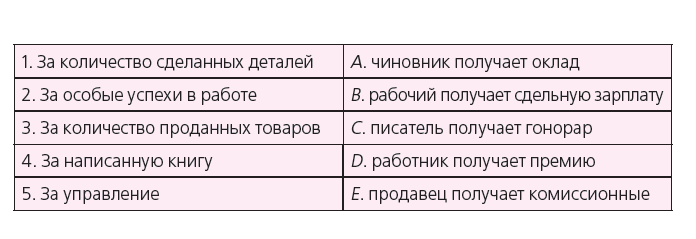 Подумаем - посчитаем
40
Подумаем - посчитаем
50
Зачеркните лишнее слово в каждой строке и добавьте обобщающее слово.
      1. Миксер, телевизор, посуда, холодильник. Остальные слова — это  …
    2. Квартира, дача, машина, участок земли.                        Остальные слова —это …
      3. Теплоснабжение, водоснабжение, страхование, уборка подъезда. Остальные слова — это …
Подумаем - посчитаем
50
1. Миксер, телевизор, посуда, холодильник. Остальные слова — это бытовая техника.
   2. Квартира, дача, машина, участок земли. Остальные слова — это недвижимость.
       3. Теплоснабжение, водоснабжение, страхование, уборка подъезда. Остальные слова — это коммунальные услуги.
Использованные источники:
Аудиоряды заимствованы с сайта GetTune.net по запросу «Своя игра» 
Звезда     Фон     Кот в мешке      Идея игры 
Автор шаблона игры Салиш С.С. (2014 год)
Мультфильм «Деньги» https://www.youtube.com/watch?v=auc7LzqQin4
Финансовая грамотность: материалы для учащихся. 5–7 классы общеобразоват. орг. Дополнительное образование: Серия «Учимся разумному фи-нансовому поведению»/ И. В. Липсиц, Е. А. Вигдорчик — М.: ВИТА-ПРЕСС, 2014. — 208 с., ил.
Финансовая грамотность: методические рекомендации для учителя. 5–7 классы общеобразоват.орг. / Е. А. Вигдорчик, И. В. Липсиц, Ю. Н. Корлюгова. — М.: ВИТА-ПРЕСС, 2015. — 64 c.
Финансовая грамотность: контрольные измерительные материалы.5–7 классы общеобразоват. орг. / Ю. Н. Корлюгова, Е. А. Вигдорчик, И. В. Липсиц. — М.: ВИТА-ПРЕСС, 2014. — 32 c.
Финансовая грамотность: материалы для родителей. 5–7 классы общеобразоват. орг. / Е. А. Вигдорчик, И. В. Липсиц, Ю. Н. Корлюгова. — М.: ВИТА-ПРЕСС, 2015. — 112 c.
[Speaker Notes: Автор шаблона Салиш С.С., учитель начальных классов СШ №53 г. Актобе.]